Taylorville Memorial Hospital Emergency Department Supply Room Renovation
Darin Buttz, Director of Community Health
Thank you!
Kim Bourne, President & CEO, Taylorville Memorial Hospital
Gregg Olsen, CEO, Rochelle Community Hospital
TMH Project Team
Core Statement
My organization, Taylorville Memorial Hospital, is developing a new medical supply storage system and location to help the Emergency Department improve efficiency and increase colleague satisfaction.
TMH Project Team
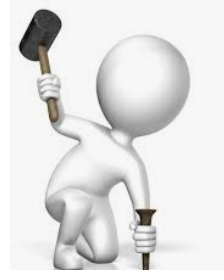 Casie Milner, ED Nurse Manager
Matt Thomas, Director, Plant Operations
Amanda Polley, Supply Chain Inventory Analyst
Natalie Scott, Emergency Medical Technician
Rebecca McCauley, Staff Nurse



*Established “STAKES IN THE GROUND” meetings every 2 weeks from 9-10am in the TMH Board Room
Risk/Impact Matrix
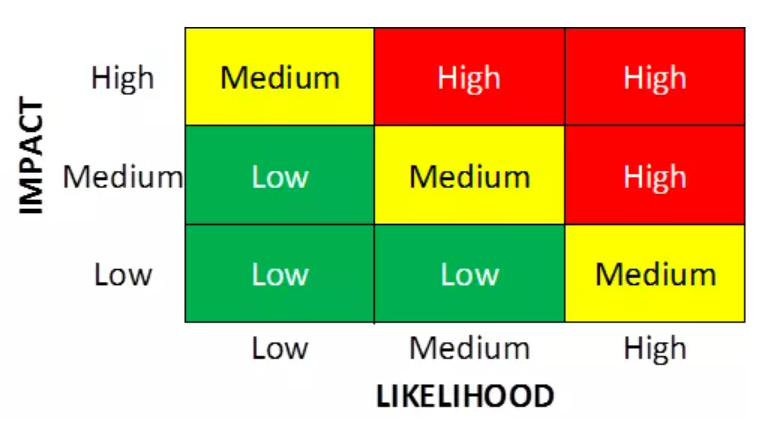 Top identified risks:
Lack of ED supply storage during project could potentially impact patient care
Increased work load on Central Supply during/post project
ED staff maintenance of supplies
Colleague “buy-in” to new system
Consistent ED colleague to do the ordering
Goal of ordering once per week
Availability of contractor/materials to complete project
Current ED storage spaces
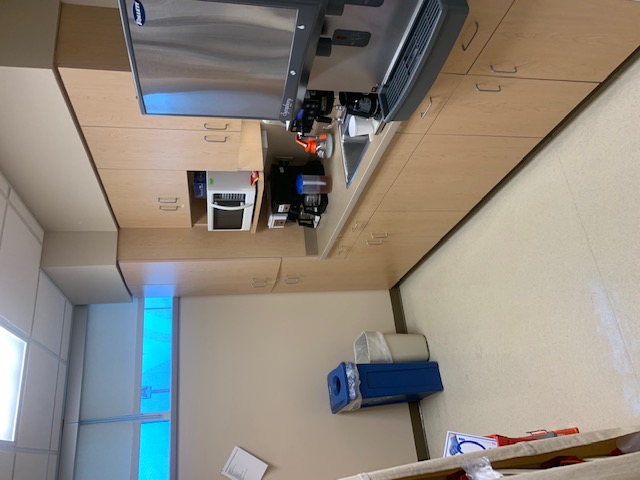 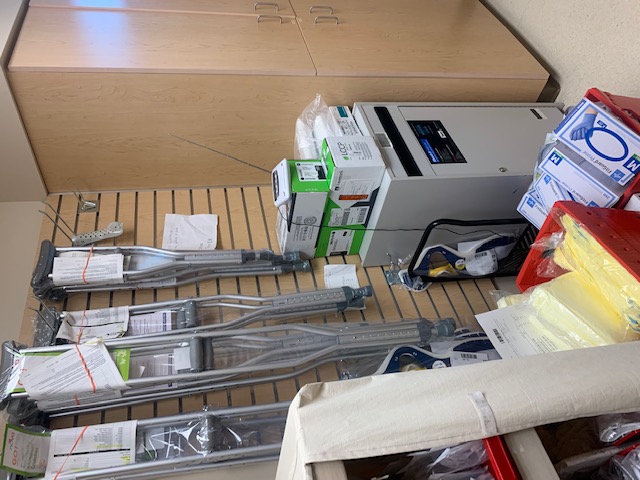 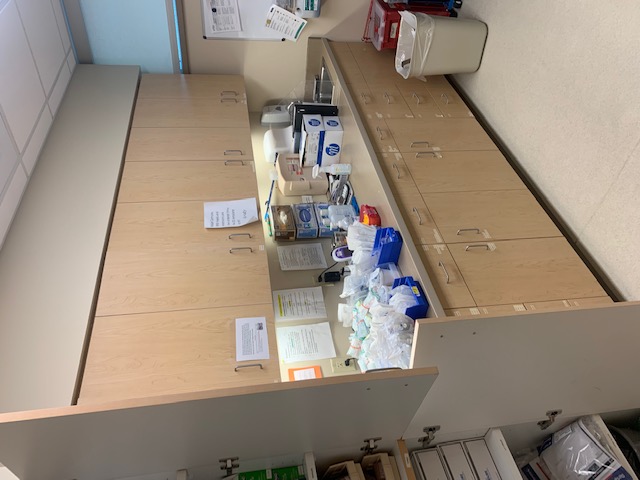 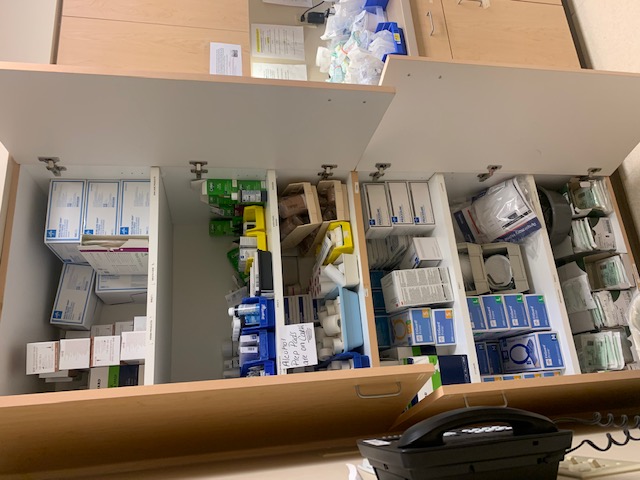 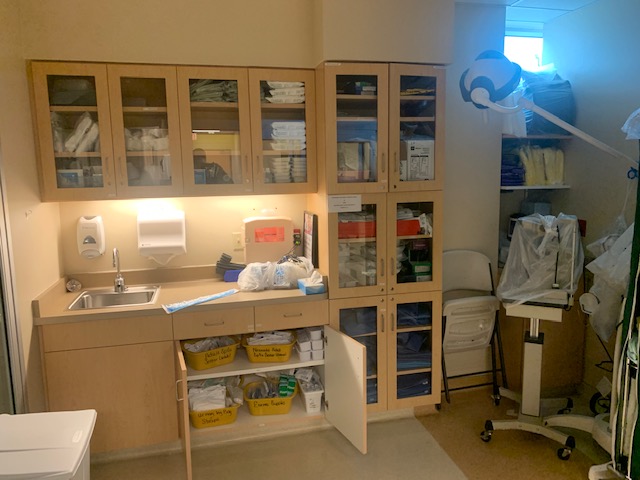 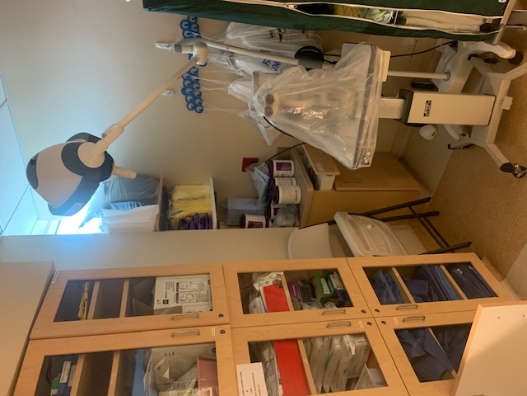 Current storage on Acute Care: 2 bin system
Color coded
Checked M/W/F by Central Supply
Visual on when supply low
Update Par levels and always have 3 days of supply on hand
Once bin is empty, it is removed from the shelf and second bin is slid forward
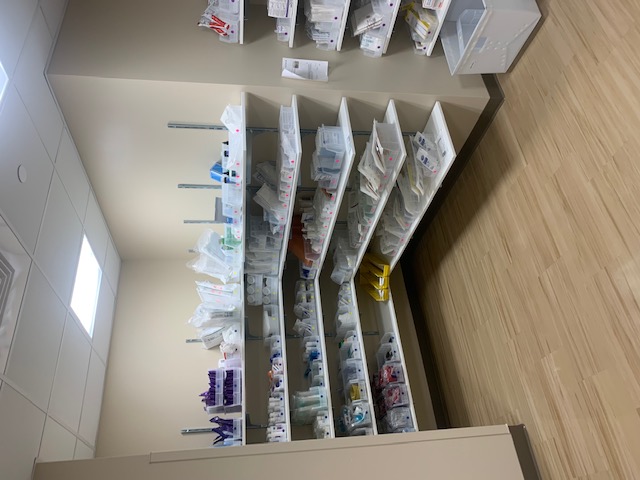 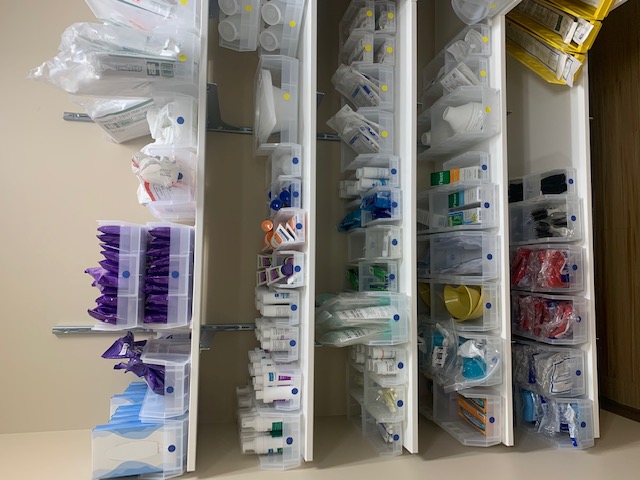 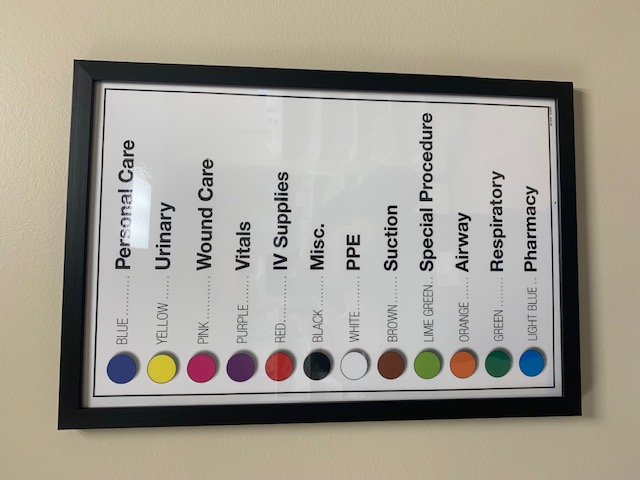 New ED Supply Room Area:Consult Room
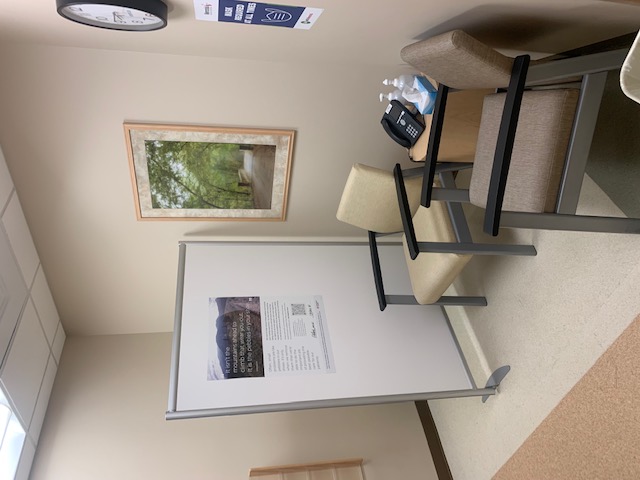 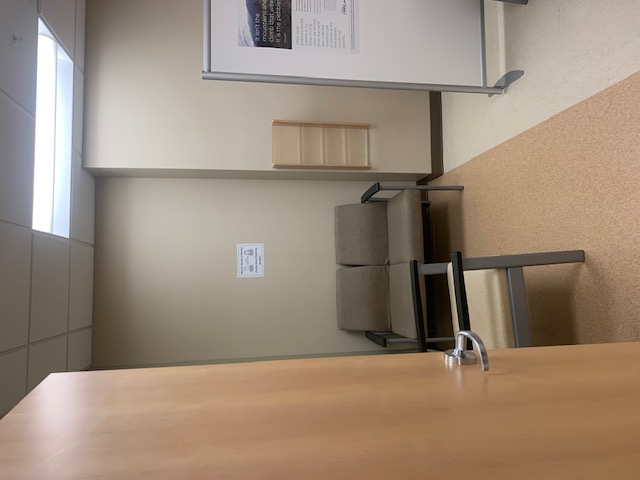 Barrier #1: ED Provider Group Approval
Meeting on 2/16/22
Medical Director TMH ED Provider Group
TMH CEO
TMH CNO
ED Nurse Manager 
Plant Operations Director
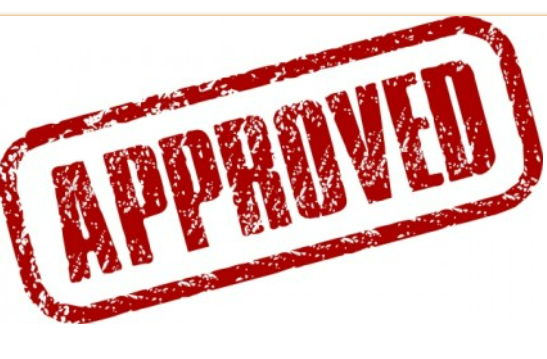 Barrier #2:Bid on renovations: $58,805
Outcome to date
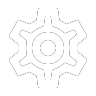 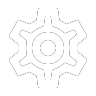 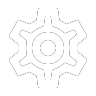 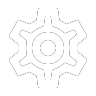 Decision was made to complete work “in house” at a drastically reduced cost
Anticipated project start date: May 2022
Projected project finish date: June 2022
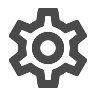 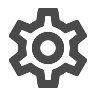 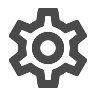 Conclusion
This project was attempted 2 other times over the past few years and failed due to various issues.  We now have a projected completion date.
Future considerations would include having ED provider representative on Project Team.
Risk that almost derailed entire project: HIGH CONSTRUCTION BID.
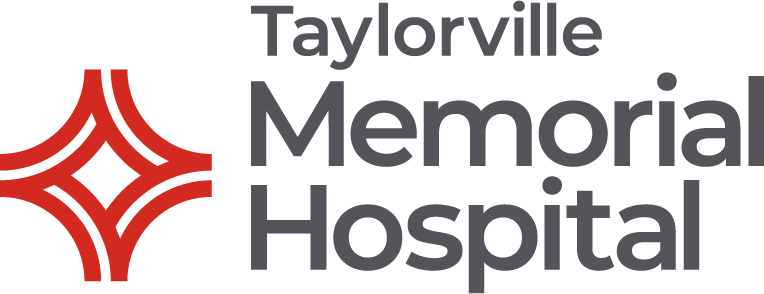